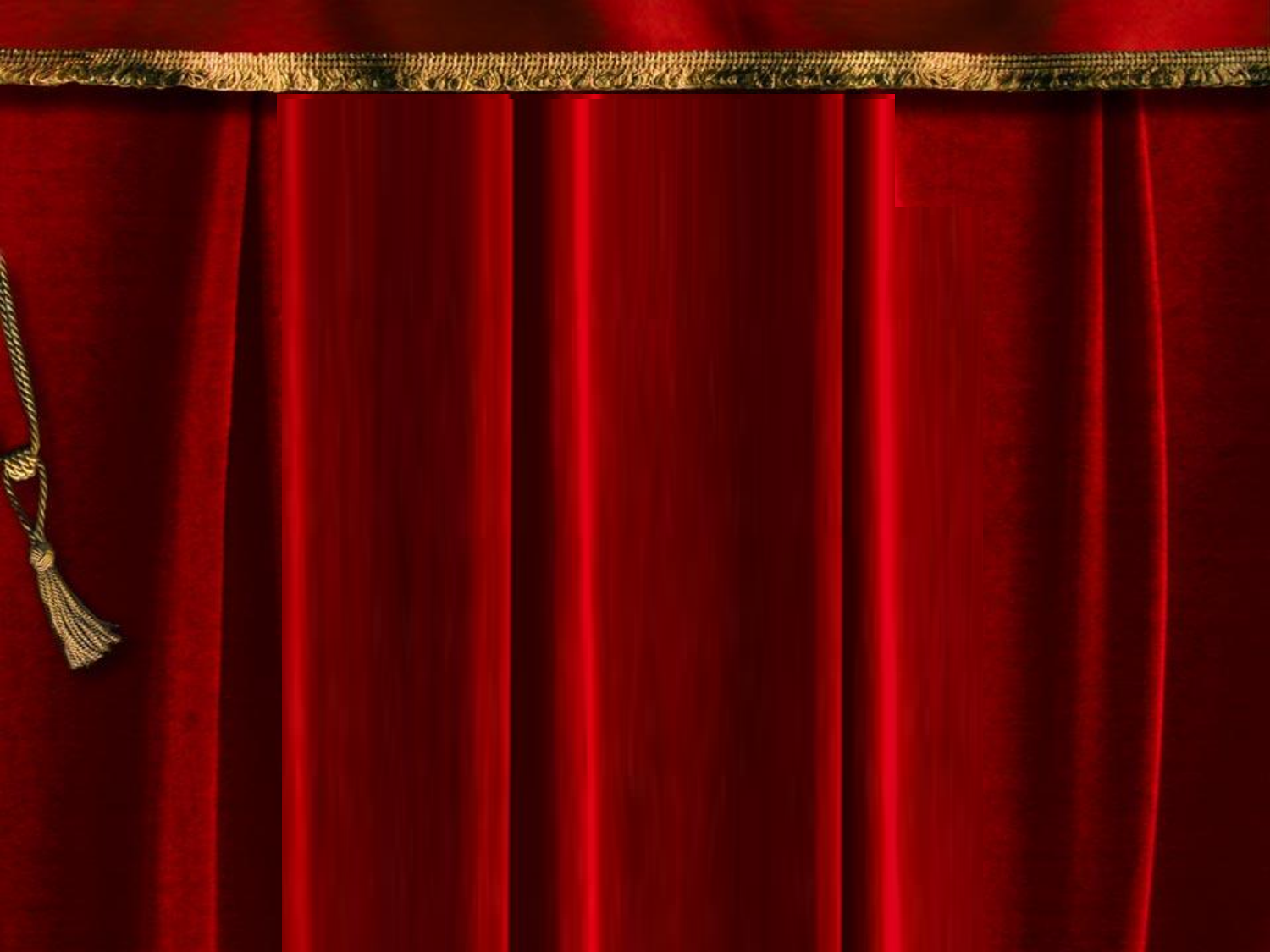 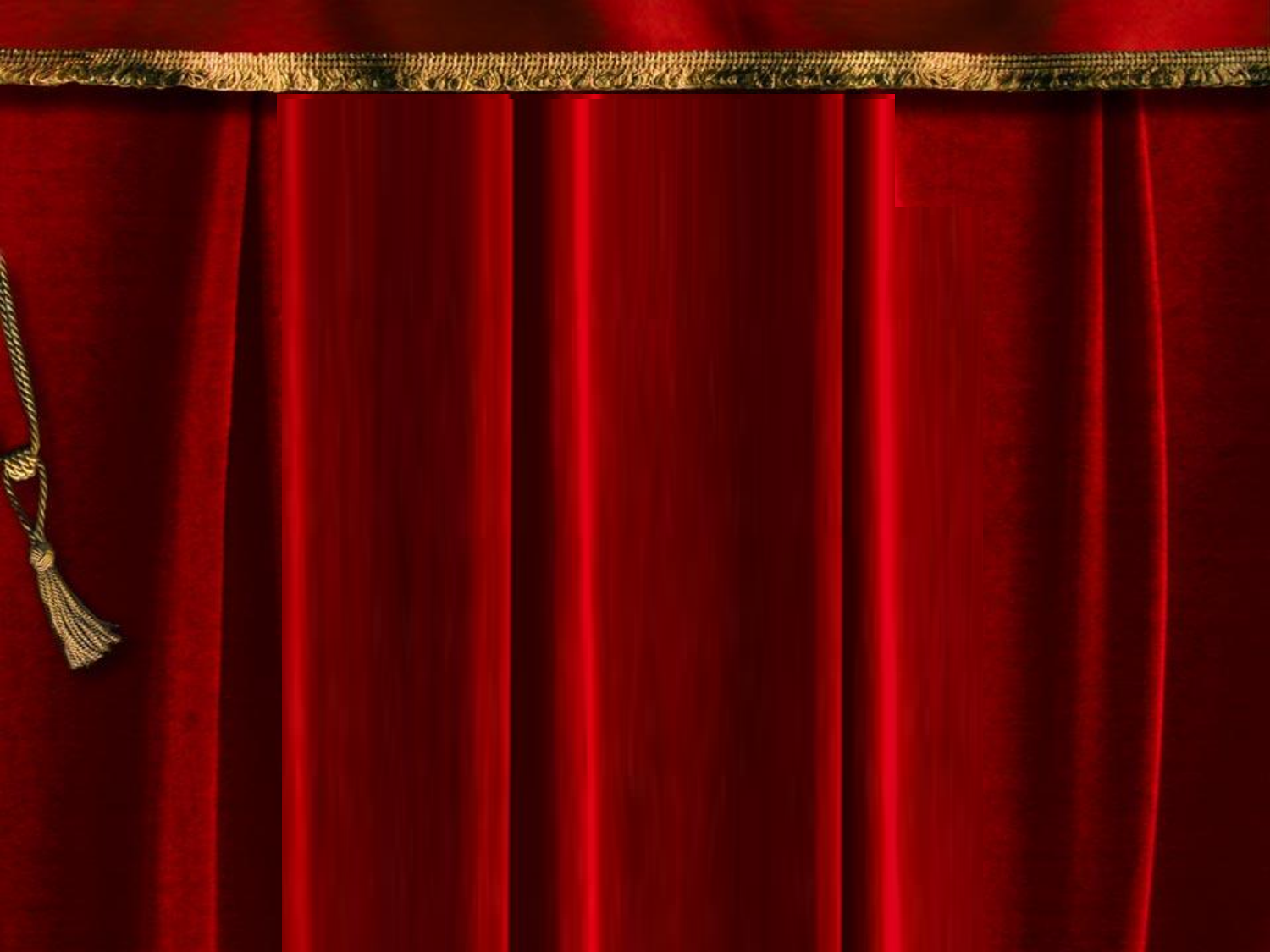 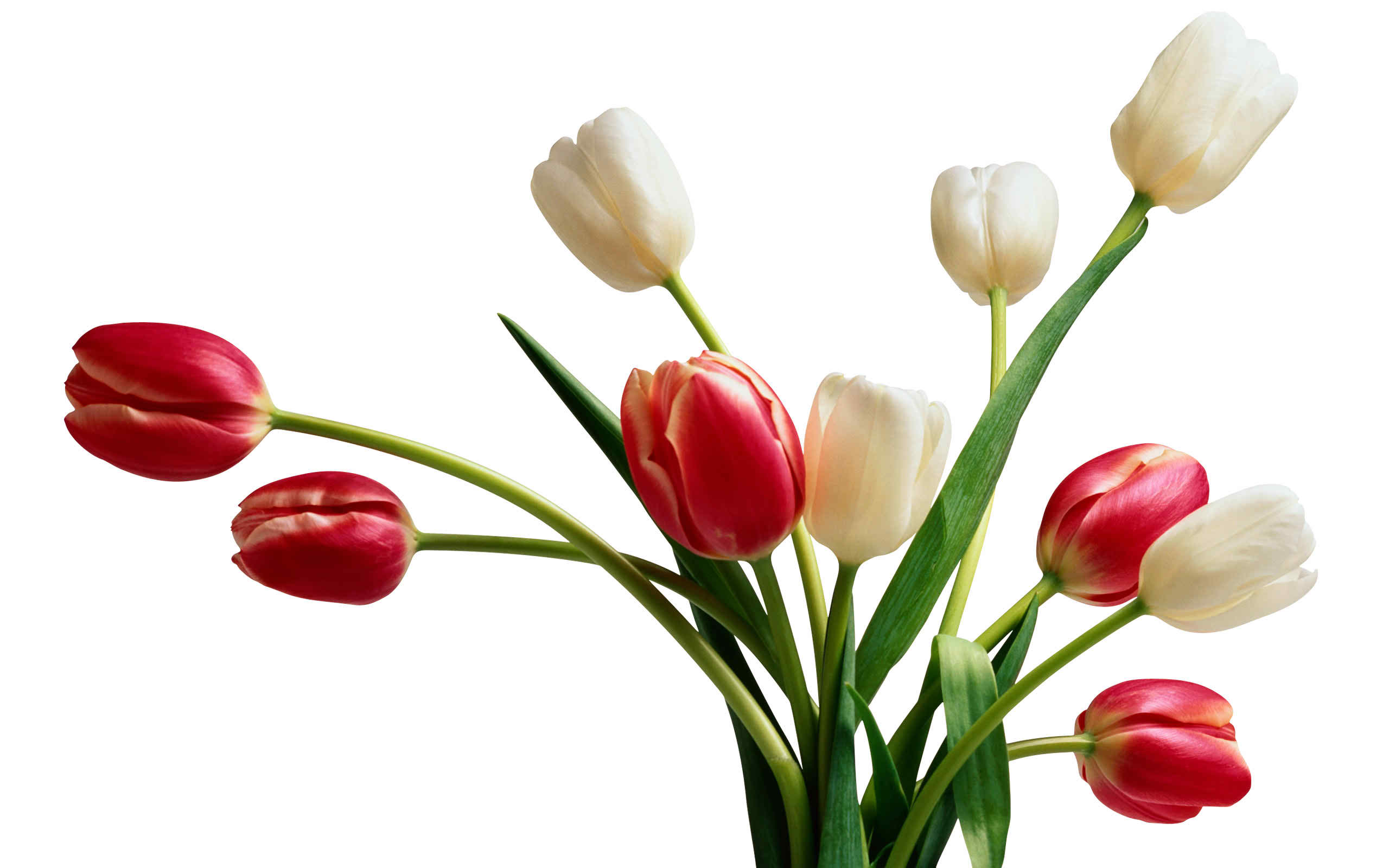 স্বাগতম
শিক্ষক পরিচিতি
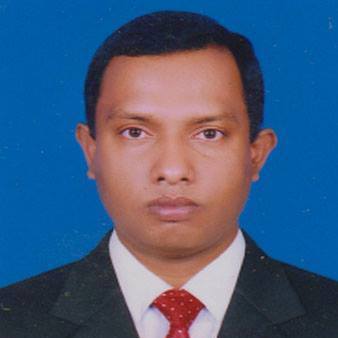 মোঃ গোলাম ফারুক
সহকারী শিক্ষক
মাগুরা এ,জি, একাডেমী, মাগুরা।
পাঠ পরিচিতি 

শ্রেনি- ষষ্ঠ 
বিষয়- গণিত
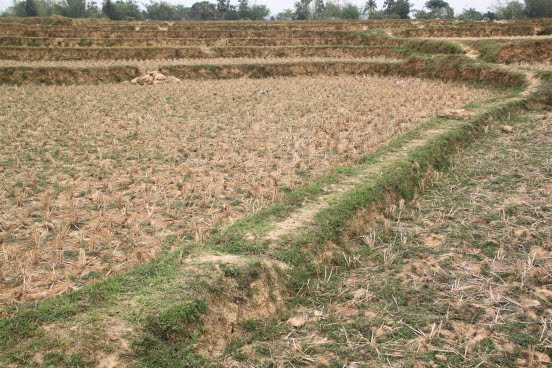 চিত্র গুলো লক্ষ্য করো
ভূমি
ভূমির পরিমাপ
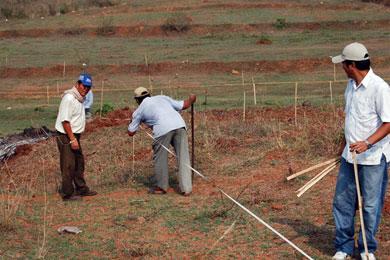 .
চিত্র গুলো লক্ষ্যকর
পাঠ শিরোনাম
জ্যামিতির প্রাথমিক ধারনা
শিখন ফল
১। সন্নিহিত ও বিপ্রতীপ কোন কি বলতে পারবে।
২। সন্নিহিত ও বিপ্রতীপ কোনগুলোর সম্পর্ক লিখতে
    পারবে।
৩। দুইটি সমান্তরাল সরলরেখা ও একটি ছেদক দ্বারা
    উৎপন্ন কোনসমূহ ব্যাখ্যা করতে পারবে।
C
C
D
D
শীর্ষবিন্দু
B
B
A
A
B
B
C
C
বিপরীত পাশে
D
বিপ্রতীপ কোন
A
C
B
একক কাজ
১। সন্নিহিত কোন কাকে বলে? 
২। বিপ্রতীপ কোন কি ?
সমাধান
১। যদি কোনো তলে দুইটি কোনের একই শীর্ষবিন্দু হয় এবং কোনদ্বয় সাধারন বাহুর বিপরীত পাশে অবস্থান করে, তবে ঐ কোনদ্বয়কে সন্নিহিত কোন বলে।
২। কোনো কোনের বাহুদ্বয়ের বিপরীত রশ্মিদ্বয় যে কোন তৈরি করে তা ঐ কোনের বিপ্রতীপ কোন।
D
বিপ্রতীপ কোন
A
C
B
অর্থাৎ , A=C
এবং B=D
জোড়ায় কাজ
১। সন্নিহিত ও বিপ্রতীপ কোনের সম্পর্ক গুলো লিখ ?
A
A
B
B
C
C
D
D
E
1
2
3
4
একান্তর কোন
অনুরুপ কোন
6
5
8
7
F
দলীয় কাজ
১। দুইটি সমান্তরাল সরলরেখা ও
   একটি ছেদক দ্বারা উৎপন্ন   
   কোনসমূহ  ব্যাখ্যা করো?
মূল্যায়ন
১। পূরক কোনের সমষ্টি কত?
ক)
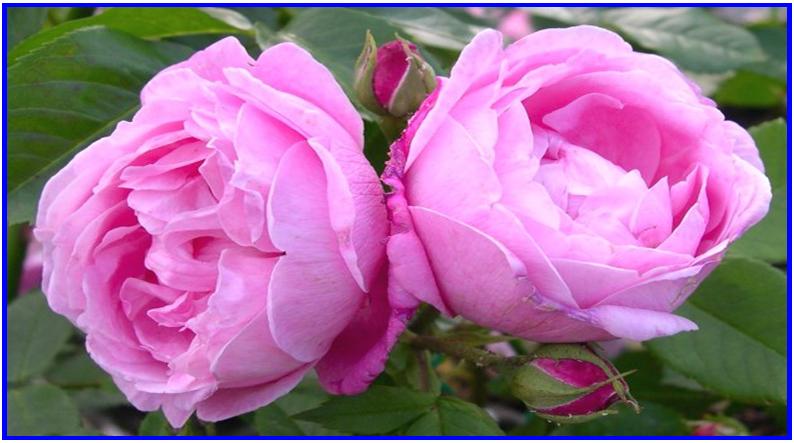 ধন্যবাদ